Лекція 1-2. Основи мови JavaScript
Історія створення мови JavaScript

сер. 1995 р. – Netscape Communications розробила мову LiveScript;
кін. 1995 р. – мову перейменували на JavaScript;
1996 р. – Microsoft випустила IE 3.0, який підтримував мову JScript;
сер. 1997 р. – за ініціативою Netscape асоціація ECMA стандартизувала JavaScript (ECMA-262, 1 версія);
сер. 1998 р. – ECMA-262, 2 версія
кін. 1999 р. – ECMA-262, 3 версія
кін. 2009 р. – ECMA-262, 5 версія
сер. 2015 р. – ECMA-262, 6 версія
сер. 2016 р. – ECMA-262, 7 версія
сер. 2017 р. – ECMA-262, 8 версія
сер. 2018 р. – ECMA-262, 9 версія
сер. 2019 р. – ECMA-262, 10 версія
ECMA (англ. European Computer Manufacturers Association) — некомерційна асоціація європейських виробників комп'ютерів, створена в 1961 році і розташована в Женеві. Займається розробкою стандартів для інформаційних і комунікаційних систем.
2. Мета використання JavaScript
JavaScript дозволяє:
змінювати структуру веб-сторінки без перезавантаження сторінки:
створення, зміна, додавання, видалення існуючих тегів;
додавання, зміна, видалення CSS-стилів;
реагувати на події;
виконувати асинхронні запити до сервера;
працювати з кукі;
працювати з елементами форм;
отримувати інформацію про користувача:
про браузер та операційну систему;
про роздільну здатність монітора;
географічне розташування користувача;
тощо.
JavaScript не дозволяє:
читати або записувати довільні файли на диску користувача;
звертатися до інших відкритих вкладок або вікон браузера;
читати історію відвіданих сторінок;
закривати вкладку або вікно, отримувати географічні координати користувача і т.п. без його дозволу
3. Способи сумісного використання JavaScript та (X)HTML
1. Підключення зовнішнього JavaScript-файла:
	<script src="URL-адреса або шлях"></script>
2. Написання JavaScript-коду в HTML-документі:
<script>
JavaScript-код
</script>
3. Написання JavaScript-коду в HTML-тезі:
1) <тег onподія="JavaScript-код">контент тегу</тег>
2) <a href="javascript: JavaScript-код"> текст</a>
5. Виведення інформації у браузер
1. Спливаючі вікна (застарілий)
alert("Повідомлення");


result = prompt("Запитання", "Початкове значення");
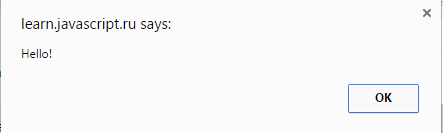 var years = prompt('Сколько вам лет?', 100);
alert('Вам ' + years + ' лет!')
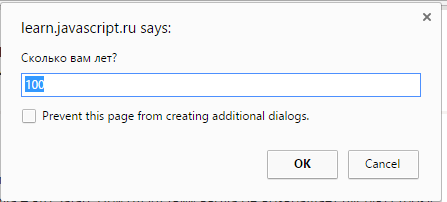 result = confirm("Запитання");
var isAdmin = confirm("Вы - администратор?"); 
alert( isAdmin );
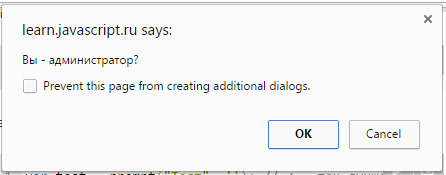 2. Використання консолі:
console.error ("Повідомлення"); 
console.info ("Повідомлення");
console.log ("Повідомлення");
console.warn ("Повідомлення");
6. Особливості синтаксису. Типи даних. Операції. Приведення типу
6.1. Особливості синтаксису JavaScript:
оператори завершуються крапкою з комою, хоча вона не є обов’язковою:
прочинаючи з ES5 змінні оголошувати обов’язково:
Не працюватиме у «суворому режимі»
назви змінних:


у назвах ідентифікаторів можна використовувати символ $:


типи даних при оголошенні не вказуються
Краще використовувати CamelCase
var borderLeftWidth;
var border_left_width;
var $ = 1; 
var _ = 2; 
alert( $ + _ );
рядки:


коментарі:
	// однорядковий
	/* багаторядковий */
6.2. Типи даних
Елементарні:
number
string
boolean
undefined
null
Об’єктний (object):
Array
Function
і т.д.
Спеціальні значення
undefined – «значення не присвоєне»
null – «нічого», «значення невідоме»
Тип даних number має спеціальні значення:
Infinity – нескінченність
NaN – помилка парсингу (невизначеність)
JavaScript – мова з динамічною типізацією:
Змінна може містити значення будь-якого типу
var x = 5;x = "string";x = true;
Тип даних визначається за значенням, яке зберігається у змінній на поточний момент
Щоб дізнатися тип даних, потрібно використовувати операцію typeof:
var x = 5;console.log(typeof(x));x = "string";console.log(typeof(x));x = true;console.log(typeof(x));
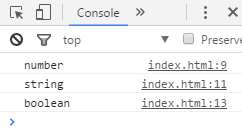 Операція typeof повертає рядок, у якому записано назву типу даних
6.3. Операції
Арифметичні:
бінарні:
Префіксний та постфіксний 
інкремент та декремент
унарні:
Порівняння:
бінарні:
Додано додаткові операції порівняння
===
!==
== і != 
при порівняння виконують приведення операндів до єдиного типу даних
=== і !== 
виконують порівняння з врахуванням типу даних
Присвоювання:
бінарні:
Побітові:
бінарні:
унарні:
Логічні:
бінарні:
унарні:
Тернарна операція:
умова ? вираз1 : вираз2
6.4. Приведення типів
при приведенні значень до типу string виконується запис значення у вигляді рядка:
для приведення значення до типу number:
1) var x = +значення;



2)var x = Number(значення);
для приведення значення до типу number:
3) var x = parseFloat(значення);



4)var x = parseInt(значення);
правила приведення значень до типу number:
Особливості:
операція == для спеціальних значень має окремо описане правило:
Для перевірки на NaN потрібно використовувати спеціальну функцію:
var n = 0 / 0;if(n !== NaN) ){ … }
var n = 0 / 0;if( isNaN(n) ){ … }
правила приведення значень до типу boolean:
Приклади:
Приклади:
Приклади:
4. Основні події
Події миші (можуть застосовуватися для будь-якого тегу):
click – при кліку клавішею миші на тезі;
dblclick – при подвійному кліку клавішею миші на тезі; 
mousedown – при натисканні клавіші миші;
mouseup – при відпусканні клавіші миші;
mousemove – при переміщенні курсору миші над тегом;
mouseover – при введенні курсору миші в область тега;
mouseout – при виведенні курсора миші з області тега;
contextmenu – при натисканні правої клавиші миші для виведення контекстного меню;
wheel – при прокручуванні колесиком миші;
Події клавіатури:
keydown – в момент натискання клавіші на клавіатурі;
keyup – в момент відпускання клавіші на клавіатурі;
keypress – после натискання і відпускання клавіші (фіксується натиснутий символ);
Події буфера обміну (спрацьовують перед відповідною операцією):
cut – перед вирізанням контенту;
copy – перед копіюванням контенту;
paste – перед вставкою контенту
Події форми:
reset - при скиданні форми (при натисканні на кнопку з параметром type="reset");
select - при виділенні тексту у полі форми (для <input /> и <textarea>...</textarea>);
submit - перед відправкою форми.
blur – при втрачанні фокуса тегом;
focus – при отриманні фокуса тегом;
change – при зміні значення поля елемента форми (спрацьовує при втрачанні фокуса елементом форми);
input – при введенні тексту;
search – при введенні тексту в input з type="search"
Події документа (для тегу body):
load - після повного завантаження документа (для тега body), або загрузки зображення (для тега img);
unload - при закритті вкладки браузера;
hashchange – при зміні якоря в URL-адресі;
afterprint – після друку сторінки;
beforeprint – перед спробою друку сторінки;
beforeunload – перед закриттям вкладки;
offline – при від’єднанні від Інтернету;
online – при появі з’єднання з Інтернетом;
pagehide – при переході до іншої вкладки або вікна;
pageshow – при переході до поточної вкладки;
resize – при зміні розмірів вікна вікна;